International Internet Governance
WCIT
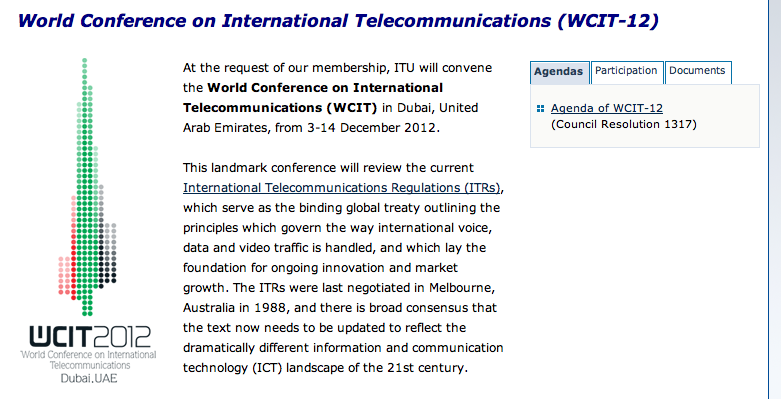 Back in 1988
World Administrative Telegraph and Telephone Conference (WATTC)
Produced a revision to the International Telecommunications Regulations
Obligations of signatory governments with respect to international telecommunications services
Actually it was all about inter-carrier telephony call settlements 
And by explicitly allowing asymmetric arrangements it was also about structural cross subsidies among a cosy club of public sector monopoly telephone operators (and AT&T) as a compatible extension to various  other international developmental programs
Codified existing practice and confirmed the telecommunications industry as the conduit for international developmental funding under the guise of inter-provider financial settlement payments
Now
The ITRs are being reviewed by governments:

The ITRs should explicitly include the Internet
The ITRs should explicitly exclude the Internet

The ITRs should stipulate that the Internet should have inter-provider settlements imposed and enforced
The ITRs should not interfere in matters of world trade and commerce

The ITRs should be ignorable
The ITRs and the ITU-T recommendations should be mandatory and without exclusion provisions
Some views I’ve heard (in no particular order):
The future of the Internet is being negotiated by governments behind closed doors
World War 3.0 (Vanity Fair, May 2012)
“There is a war underway for the control of the Internet”
It is simply unacceptable that one nation state holds the entire keys to the global telecommunications network
This is supremely irrelevant given that the Internet is a minimal communications platform fo a rich set of applications
The ITU-T is an irrelevant anachronism in today’s world
Some further views I’ve heard:
This is now taking a series of trade wars and escalating this into cyber warfare
We are privatizing the public space and emasculating governments and national jurisdictions in the process
This is an asymmetric world where the rich economies are now indulging in techno-colonialism on poorer economies
Content businesses are now spinning out of control and uniform regulatory controls are now necessary
This is a matter of international trade and commerce
Imposing structural cross-subsidies in a market-driven activity sector creates distortions and inefficiencies
And also, something to bear in mind:
This is a uniquely wonderful and extremely brittle system
Its wonderful that one technology artefact has scaled from a span of tens to a span of billions
But its brittle in so far as when it breaks it will do so without warning and without the possibility of recovery
Your views?